Welcome!
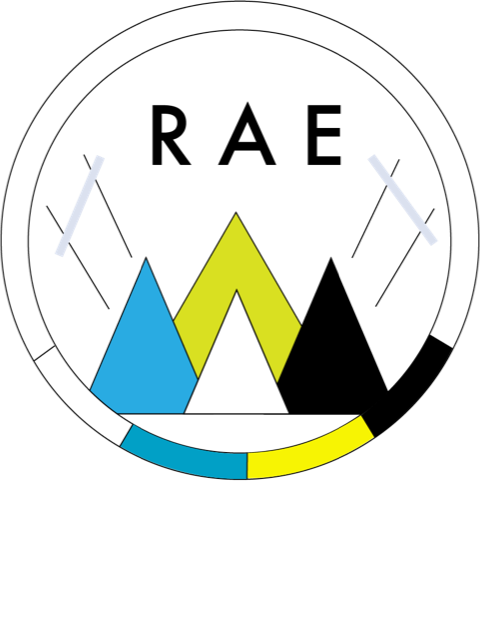 RA Mimics: 
Other Forms of
 Inflammatory Arthritis
Mimi Margaretten, MD 

October 16, 2023
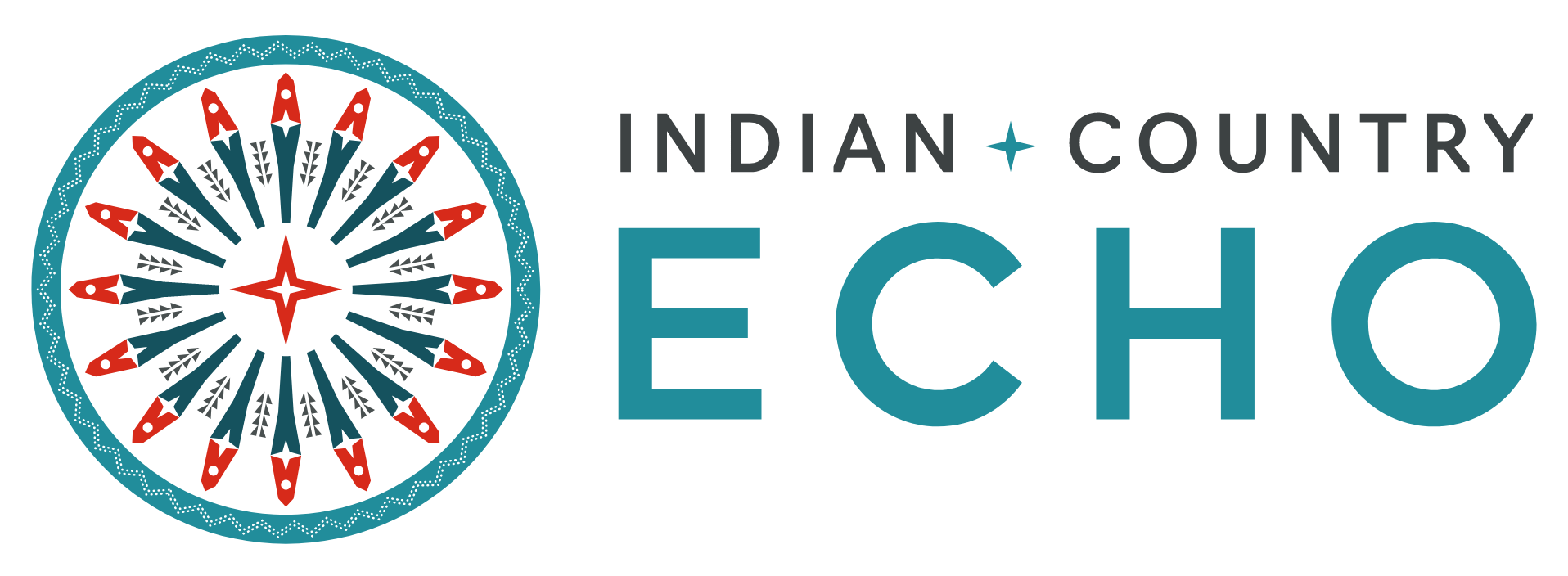 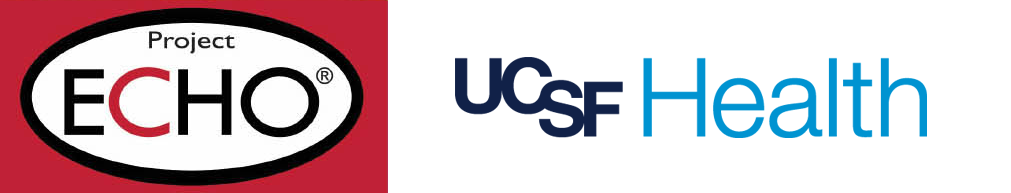 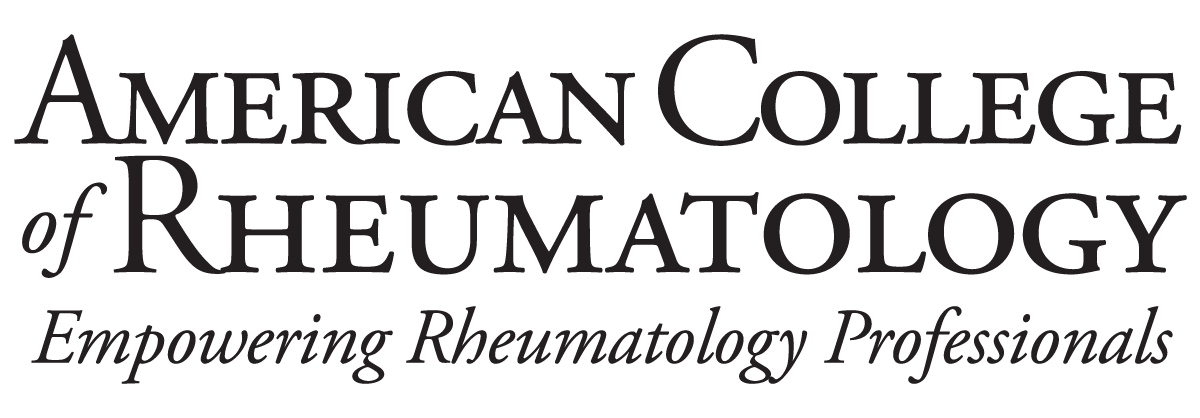 RAE Initiative| Fall 2023
Case 1. 27 yo woman presents in clinic with 3 weeks of morning stiffness & “swelling in my wrists and fingers.” Examination shows symmetric polyarthritis of wrists and PIPs. RF & CCP are negative, CRP 88 mg/L and ESR >120 mm/h. X-rays show soft tissue swelling without erosions. The factor that makes you most suspicious that this is NOT RA is:
Acute time course
Negative RF/CCP
Highly elevated CRP & ESR
No erosions on X-rays
RAE Initiative| Fall 2023
[Speaker Notes: Poll Question]
Case 1. 27 yo woman presents in clinic with 3 weeks of morning stiffness & “swelling in my wrists and fingers.” Examination shows symmetric polyarthritis of wrists and PIPs. RF & CCP are negative, CRP 88 mg/L and ESR >120 mm/h. X-rays show soft tissue swelling without erosions. The factor that makes you most suspicious that this is NOT RA is:
Acute time course
Negative RF/CCP
Highly elevated CRP & ESR
No erosions on X-rays
RAE Initiative| Fall 2023
Viral Mimics of RA
A number of viral infections can cause acute polyarthritis (rubella, parvovirus B19, acute Hepatitis B).
RF can be positive with infections (i.e. chronic HCV) but anti-CCP negative.
Remember to be suspicious with RF+/CCP- (only 5% of RA).
RAE Initiative| Fall 2023
Case 1. con’t. You obtain more history from the patient and she tells you that two of her 3 children were home from school a few weeks ago for a febrile illness and rash.
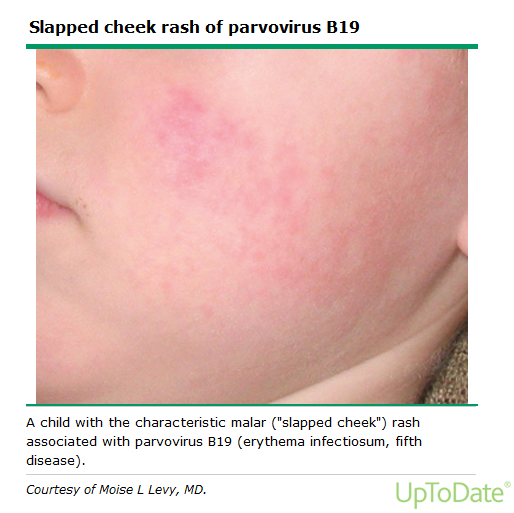 RAE Initiative| Fall 2023
Viral Mimics of RA
Human parvovirus B19, responsible for erythema infectiosum or Fifth disease in children, can cause inflammatory arthritis in adults. 
Although the median duration of Parvo B19 arthritis is 10 days, some patients may have arthritis considerably longer, leading to confusion with RA.
RAE Initiative| Fall 2023
Case 2. 62 yo man presents with 8 months of stiffness & “pain & swelling in my fingers and knees.” Exam shows symmetric polyarthritis of PIPs & DIPs & R>L knee effusions. RF-/CCP-. X-rays report “erosions.” The factor that makes you most suspicious that this is NOT RA is:

Age and gender of patient
Chronic time course
DIP involvement
Knee involvement
Negative RF/CCP
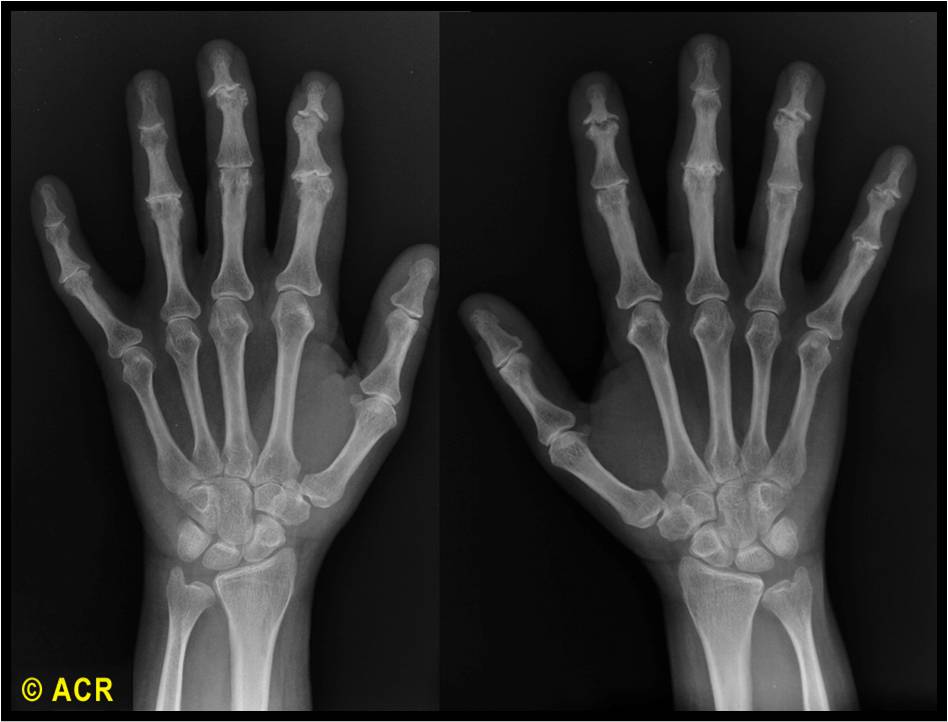 RAE Initiative| Fall 2023
[Speaker Notes: Poll Question]
Case 2. 62 yo man presents with 8 months of stiffness & “pain & swelling in my fingers and knees.” Exam shows symmetric polyarthritis of PIPs & DIPs & R>L knee effusions. RF-/CCP-. X-rays report “erosions.” The factor that makes you most suspicious that this is NOT RA is:

Age and gender of patient
Chronic time course
DIP involvement
Knee involvement
Negative RF/CCP
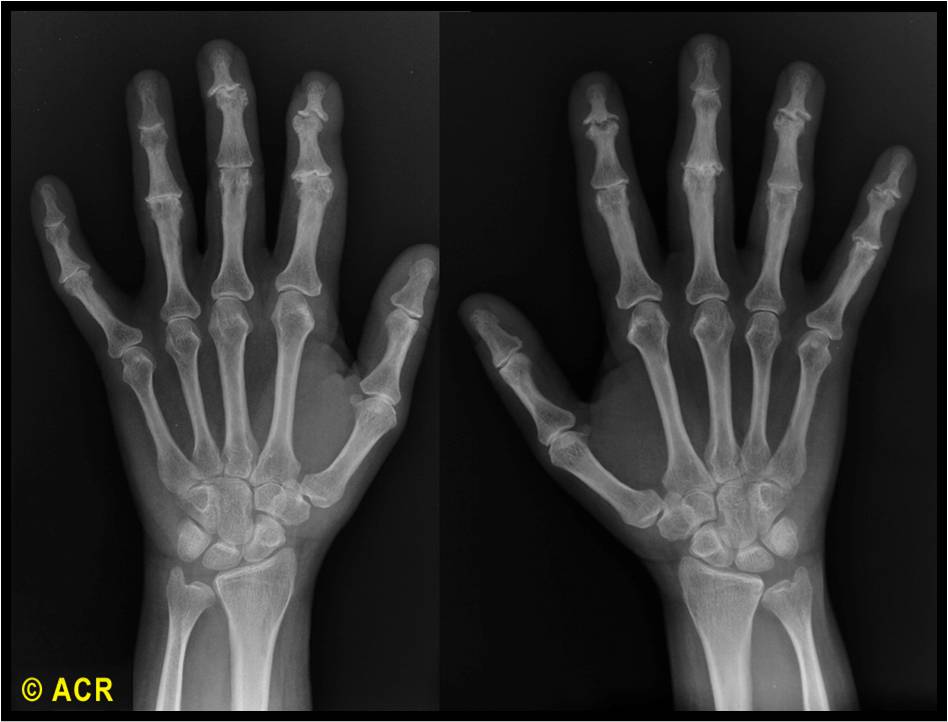 RAE Initiative| Fall 2023
[Speaker Notes: Poll Question]
RA vs. OA
RAE Initiative| Fall 2023
Case 3. 44 yo woman presents in clinic with 8 weeks of morning stiffness, foot pain, & “swelling in my L middle finger & R knee.” Exam shows R knee effusion, L 3rd swollen finger, and tenderness with heel squeeze. RF & CCP are negative, CRP 88 mg/L and ESR >120 mm/h. X-rays show soft tissue swelling without erosions. The factor that makes you most suspicious that this is NOT RA is:
Knee involvement
3rd finger swelling and heel tenderness
Negative RF/CCP
Highly elevated CRP & ESR
RAE Initiative| Fall 2023
[Speaker Notes: 3rd finger = dactylitis and heel squeeze is enthesopathy]
Case 3. 44 yo woman presents in clinic with 8 weeks of morning stiffness, foot pain, & “swelling in my L middle finger & R knee.” Exam shows R knee effusion, L 3rd dactylitis, and tenderness to heel squeeze. RF & CCP are negative, CRP 88 mg/L and ESR >120 mm/h. X-rays show soft tissue swelling without erosions. The factor that makes you most suspicious that this is NOT RA is:
Knee involvement
Dactylitis and enthesopathy 
Negative RF/CCP
Highly elevated CRP & ESR
RAE Initiative| Fall 2023
[Speaker Notes: Enthesopathy = inflammation at the site where a tendon inserts into a bone, i.e. the insertion point of the Achilles tendon into the calcaneus]
Case 3 con’t. You obtain more history and learn that she endorses low back pain for years s/p car accident, an episode of food poisoning 1 month ago with vomiting and bloody diarrhea that resolved after 3 days, and a dry rash on her elbows that “comes and goes.” Most likely she has:
Ankylosing Spondylitis
Psoriatic Arthritis
Reactive Arthritis
IBD associated Arthritis
RAE Initiative| Fall 2023
[Speaker Notes: Enthesopathy = inflammation at the site where a tendon inserts into a bone, i.e. the insertion point of the Achilles tendon into the calcaneus]
Case 3 con’t. You obtain more history and learn that she endorses low back pain for years s/p car accident, an episode of food poisoning 1 month ago with vomiting and bloody diarrhea that resolved after 3 days, and a dry rash on her elbows that “comes and goes.” Most likely she has:
Ankylosing Spondylitis
Psoriatic Arthritis
Reactive Arthritis
IBD associated Arthritis
RAE Initiative| Fall 2023
[Speaker Notes: Enthesopathy = inflammation at the site where a tendon inserts into a bone, i.e. the insertion point of the Achilles tendon into the calcaneus]
Reactive Arthritis
Reactive arthritis = arthritis that develops after (rarely during except for Chlamydia trachomatis) an infection elsewhere in the body, but in which the organism cannot be recovered from the joint.
Interval between the antecedent infection and arthritis ranges from several days to weeks.
Causative GI, urogenital, & upper respiratory pathogens:
Chlamydia trachomatis, Yersinia, Salmonella, Shigella, Campylobacter, E coli., C. diff, & Chlamydia pneumoniae
The following are more consistent with reactive arthritis than RA: 
History of recent urethritis or enteric infection
Asymmetric pattern of joint involvement
Symptoms or signs of enthesopathy 
Keratoderma blennorrhagica or circinate balanitis 
Radiologic evidence of sacroiliitis and/or spondylitis
The presence of human leukocyte antigen (HLA)-B27
RAE Initiative| Fall 2023
Case 4. A 38 yo woman with RF+/CCP+ RA on MTX and Humira comes to clinic for routine f/u. She reports L knee pain and swelling. Exam shows: 
Wrists/hands: unchanged ↓flexion of wrists and swan neck deformities without synovitis. 
Left Knee: Erythema, warmth, & decreased range of motion with a moderate effusion
Feet: no MTP tenderness to squeeze
Next step . . .
RAE Initiative| Fall 2023
[Speaker Notes: Mimic in a Patient with known RA]
Next step = arthrocentesis for synovial gram stain, culture, cell count, crystal ID)
Monoarticular inflammatory arthritis in an immunosuppressed patient with RA is infection (septic arthritis) until proven otherwise
After you rule out septic arthritis with negative synovial culture then you can treat “RA flare” 
Risk factors for septic arthritis include:
Pre-existing joint disease
Immunosuppression
Knee is involved > 50% of the time
S. aureus is most common pathogen
Treatment = joint drainage + IV antibiotics
“Do not treat an infection with steroids”
RAE Initiative| Fall 2023
[Speaker Notes: Mimic in a Patient with known RA]
Case Presentation
RAE Initiative| Fall 2023